中国政法大学-节假日离返校-教师端操作手册
学工系统浏览器兼容
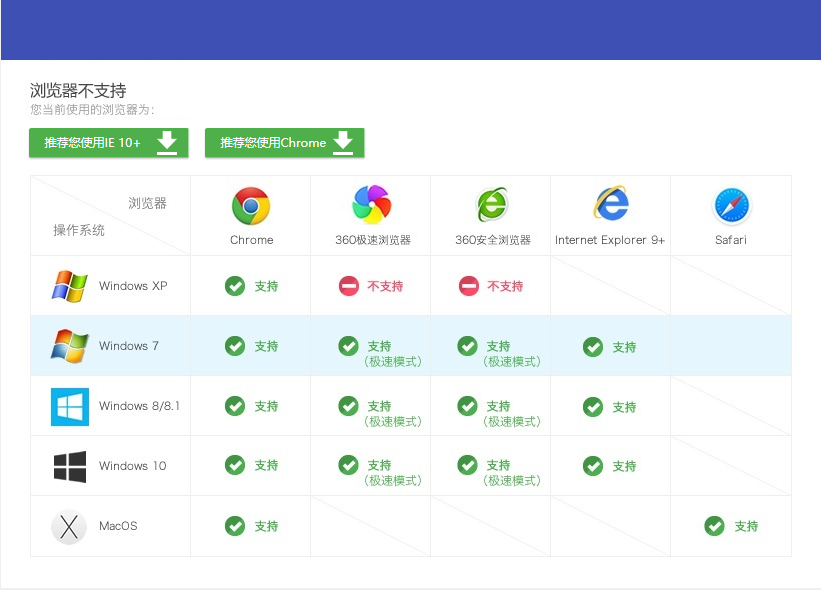 智慧法大如何访问
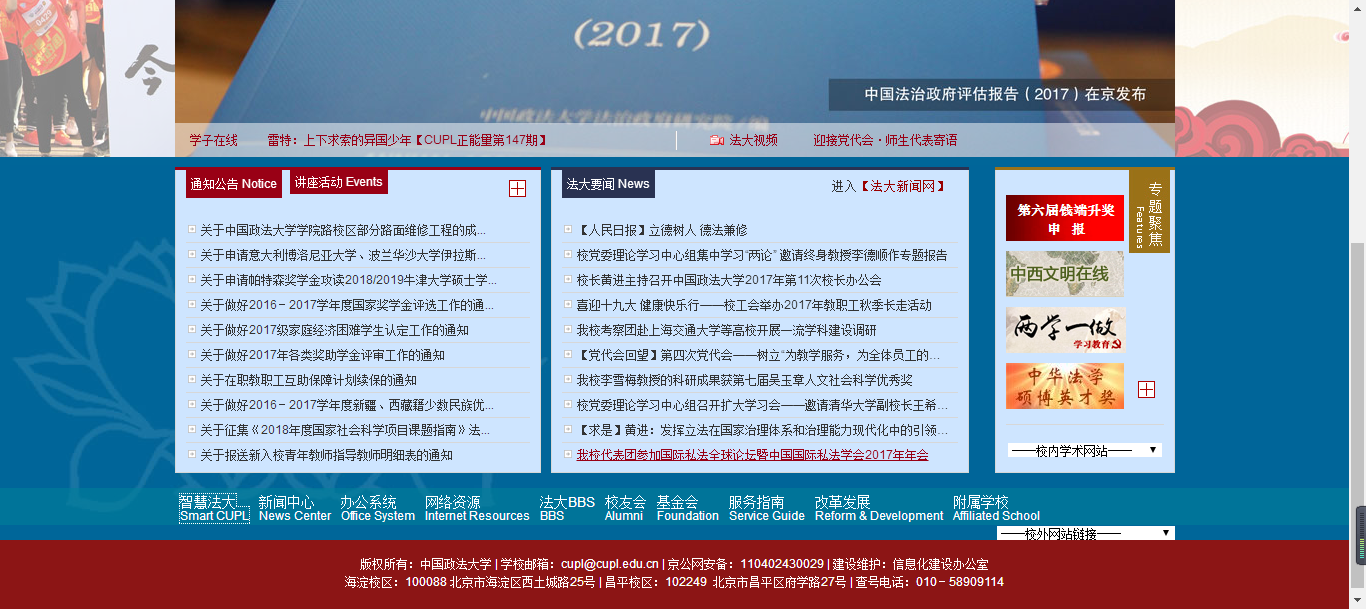 (1)通过校园官网www.cupl.edu.cn【1】位置进入到智慧法大登录页面
1
智慧法大如何登录
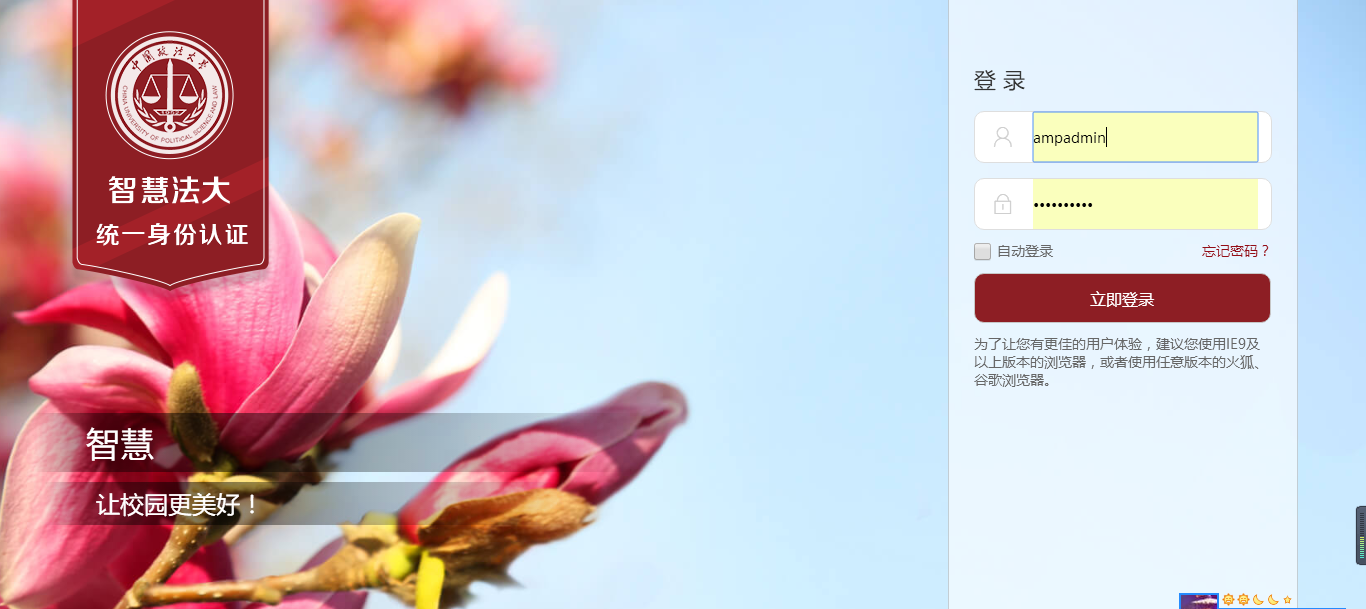 (1)使用CU帐号及密码登录智慧法大系统
1
学工系统如何访问
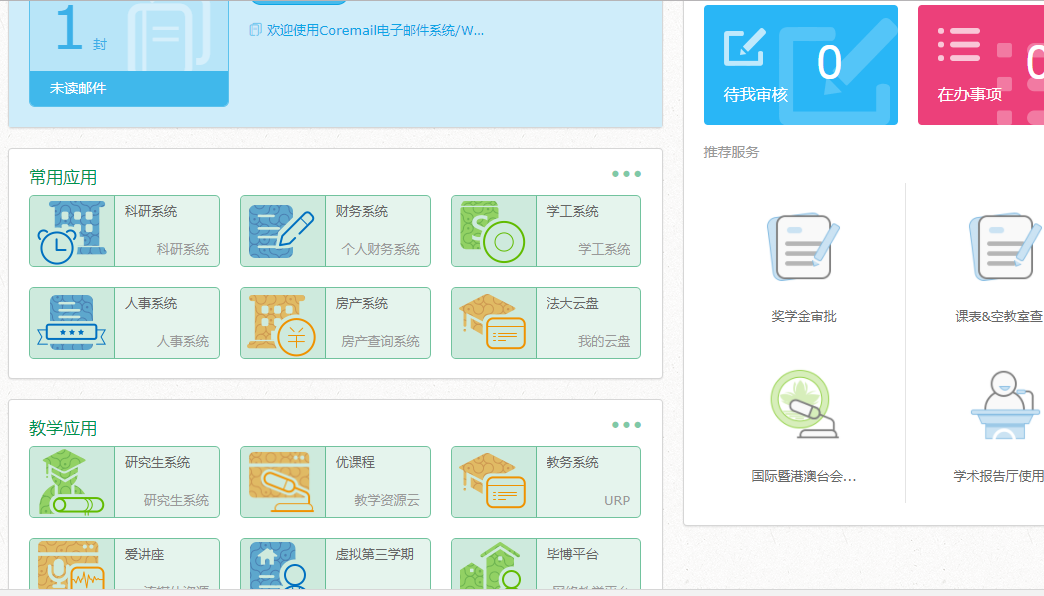 (1) 进入智慧法大统一平台后，选择【1】位置“学工系统”，点击进入学工系统。
1
如何进入节假日离返校应用
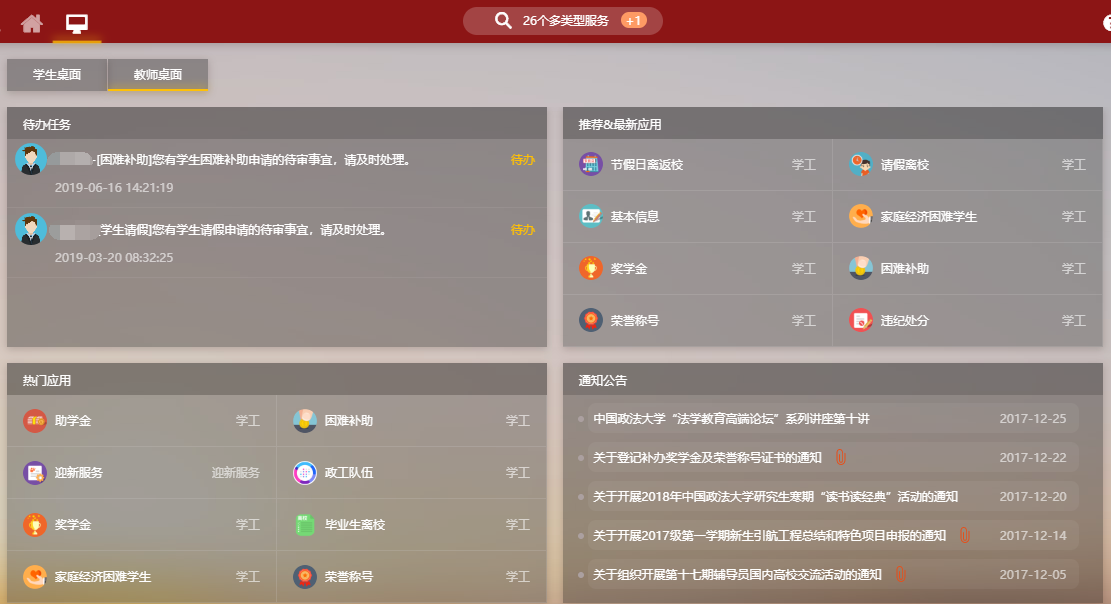 (1)进入学工系统后，在【1】位置点击节假日离返校图标，进入节假日离返校页面。
1
如何审核学生登记的信息
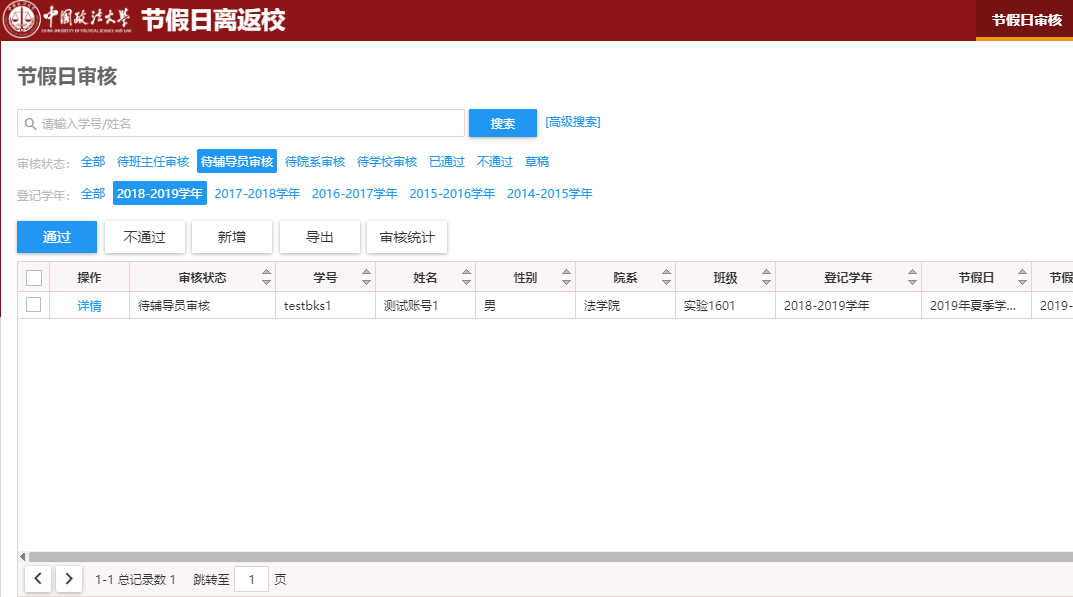 (1)进入节假日离返校应用后，默认进入的是审核页面，页面内所有待审核的学生。

(2)选中要审核的学生，点【1】中的通过按钮即完成审核。

(3)点【2】中的详情可以查看学生申请的详细信息。
1
2
如何查看当前学工系统的待办事项
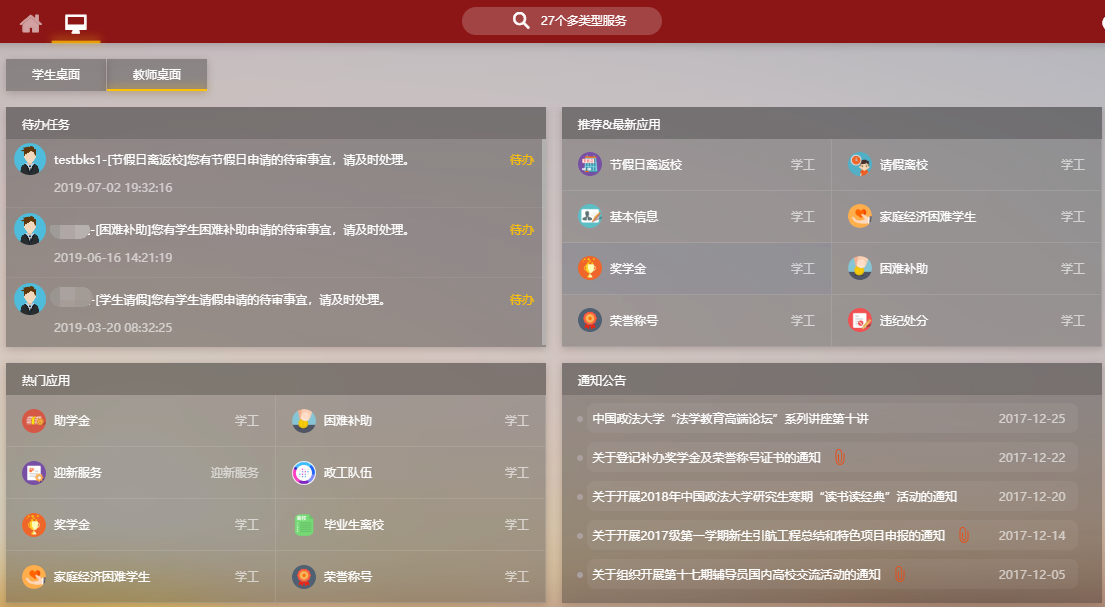 (1)学工系统主页面，在【1】位置显示最近三条待办事项。学生提交后，会自动在审核人员页面生成待办。
点击待办信息后，可以
1